Дәріс тақырыбы: «Дене жаттығуларының физиологиялық жіктемесі мен сипаттамасы»

Құрастырушы: Лесбекова Р.Б.
Дәріс мақсаты: Дене жаттығуларының физиологиялық жіктелуінің критериилерін көрсету және оларға физиологиялық сипаттама беру.
 
Дәріс жоспары.
Спорттағы дене жаттығуларының заманауи жіктемесі
Спорттық дене күйлерінің және статикалық жүктемелердің физиологиялық сипаттамасы.
Стандартты динамикалық және ациклді қимылдардың физиологиялық сипаттамасы.
Стандартсыз қимылдардың физиологиялық сипаттамасы.
Дене жаттығуларының жіктелуінің негізін бірқатар критерийлер құрайды: 1) энергетикалық критерийлер – қуат көздерінің қайсысы басым болуы бойынша (аэробты және анаэробты), қуатың жұмсалу деңгейі бойынша (ккал/с бірлігі бойынша) және жинақы; 2) биомеханикалық қимыл құрылымы бойынша – циклді, ациклді және аралас; 3)  дене сапсының басым болу критериі бойынша – күшті, шапшаңдықты, шапшаңдықты-күшті, төзімділікке арналған жаттығулар, бағдарлы немесе күрделі-техникалық; 4) жұмыстың шекті уақыты бойынша критериилер –салыстырмалы қуатты аймақтар бойынша бөлетін.
Қазіргі кезде жалпы қабылданған дене жаттығуларының В.С.Фарфель (1970) құрастырған жіктемесі жатады.
Жұмыстың шекті уақыты бойынша циклді жаттығулар салыстырмалы қуат аймақтары бойынша  төрт түрге бөлінеді: максималды қуатты (10-15с-тен 30-40с-ке дейін), субмакималды қуатты (30-40с-тен 3-5мин-қа дейін), үлкен (5-6 мин-тан 20-30 мин-қа дейін), біркелкі қарқынды қуатты (30-40 мин-тан бірнеше сағаттарға дейін.).  Бұл кезде ескерілген бір жағдай – дене жүктемесі адам ағзасына берілетін физиологиялық жүктемеге тең емес. Физиологиялық жүктемені сипаттайтын негізгі өлшем – орындалған жұмыстың шекті уақыты.
Барлық дене жаттығулары әртүрлі күйлерге және қимылдарға бөлінген. Барлық қимылдар стандарттық критериі бойынша сатндартты немесе стеротипті (қимылдардың қайталануымен орындалатын) және стандартсыз немесе ситуациялы (спорттық ойындар және жекпе-жек). Стандартты қимылдар спорттық жетістіктің бағалама сипаты бойынша екі топқа бөлінеді – сапалы мәнді  (баллмен бағаланады) және сандық сапасы бойынша (кг/литрмен, секундпен) жаттығулар. Сандық жаттығулардан әртүрлі құрылымды ациклді және циклді жаттығулар ерекшеленеді. Ациклді жаттығулардың ішінде өзіндік-күшті (ауыр атлетика), шапшаңдықты-күшті (секірулер, лақтырулар) және шекті (ату) жаттығулар айқындалады.
2. Спорттық дене күйі мен статикалық жүктемелердің физиолгиялық сипаттамасы.  Дененің күйі дегеніміз қаңқаның бөлімдерінің белгілі бір тәртіппен бекінуі. Белгілі бір күйді сақтағанда қаңқа бұлшық еттері мехникалық реакцияның екі түрін – тонустық күшену және күйді дұрыстау үшін кезеңді жиырылуын атқарады.
	Дененің кеңістіктегі негізгі күйлері: жату, отыру, қолды тіреп отыру.Ең күрделі күй – қолды тірей орындалады (алақанды тіреп тұру, саусақ ұшын тіреп тұру). Дененің күйі кез келген қимылдың негізін құрайды, жұмыс жасап тұрған бұлшық еттерге тірек болады, буындардың қажетті жағдайдағы қозғалысын қамтамасыз етеді. Дененің күйі ерікті және еріксіз болады. Еріксіз күй шартты және шартсыз рефлғекстер нәтижесінде құрылған, автоматты түрде орындалуға дейін жеткен ерікті күй. Адам қозғалыссыз күй жағдайында жұмыс орындағанда статикалық жұмыс орындайды. Бұл кезде бұлшық еттер изометрлік тәртіппен жиырылады. Статикалық жұмыс кезінде бұлшық еттер үзіліссіз белсенділік  танытады да, осыншама жүктеме берілген динамикалық жұмыс орындағаннан кездегіге қарағанда қатты шаршайды. Статикалық күштенулер кезінде бұлшық еттердің қанмен қамтамасыз етілуі қаншалықты статикалық күштену азайса, соншалықты азаяды. Қазргі кездегі мәліметтерге қарағанда, статикалық жұмысты орындау кезінде бұлшық еттердегі артериялық қысым 400-500 мм с.б.-на дейін көтеріледі, ал бұл қаннаың шеткі кедергіні жеңуіне қажет (Хоревский).
Вегетативті қызметтердің өзгерістерін статикалық күштену феноменінен немесе Линдгард Врещагин феноменінен көруге болады: жұмысты орындау кезінде ӨТС, тыныс алудың тереңдігі және минуттық көлемі азаяды, ЖСЖ және оттегінің қолданылуы төмендейді, ал жұмыс біте салысымен бұл көрсеткіштер күрт артады.
Статикалық күштенулер кезінде зорығу құбылысы байқалады. Зорығу кезінде дыбыс саңылауы жабық күйі кезінде тыныс шығарылады да, нәтижесінде кеудеге жақсы механикалық тірек қалыптасып, қаңқа бұлшық еттерінің күші артады. Зорығу кезінде бастан веналық қанның қайтымы бұзылып, адамның беті қатты қызарып, құрсақ ішінің және кеуде ішінің қысымы артады. Кеуде ішінің қысымының артуы жүректің оң жақ құлақшасына келіп түсетін қанның ағымын азайтады. Сонымен қатар, бұл жоғары қысым қанның оң жақ қарыншадан жүректің сол жақ бөлімдеріне келіп түсуін қамтамасыз ететін өкпе қылтамырларының қуысын тарлытады. Систолалық қан көлемі 15-20 мл-ге дейін азаяды. Жаттығу деңгейі төмен спортшыларда мидың қанмен қамтамасыз етілуі бұзылып, мида гипоксия пайда болады да, спортшы есінен танып қалуы мүмкін.
3. Стандартты циклді және ациклді қимылдардың физиологиялық сипаттамасы. 
Стандартты немесе стереотипті қимылдар қимылдардың тұрақтылығымен және реттілігімен сипатталады. Қимылдар құрылымы бойынша стандартты қимылдар циклді және ациклді болып бөлінеді.
		3.1. Динамикалық және циклді жұмыстыың физиологиялық сипаттамасы салыстырмалы қуат бойынша беріледі. Стандартты циклді қимылдар бір қимылдың бірнеше рет қайталагуымен сипатталады, бұл кездегі әрбір қимыл алдыңғы және келесі қимылдармен байланысты болады да, барлық циклдерде бірдей реттілік сақталады. Бір циклдің басталуы алдыңғы циклдің соңы болып табылады. Мұның негізін ырғақты қимыл рефлексі құрайды.
				Әртүрлі қуатты аймақтарда орындалатын жұмыстардың физиологиялық-биохимиялық сипаттамасы 1-ші кестеде келтірілген.
Жұмыстың шекті ұзақтығы бойынша  циклді қимылдар 
4 салыстырмалы қуатты аймаққа бөлінеді – максимальды, субмаксимальды, үлкен және бірқалыпты. Максимальды қуатты аймақтағы жұмыс 20-30 секундтер ішінде орындалады (мысалы, спринтерлік қашықтыққа жүгіру, 25 және 50 метрге жүзу, 200-50 мтерге велосипед тебу). Субмаксимальды қуат аймағындағы жұмыс 20-30 секундтен 3-5 минутқа дейін созылады (мысалы, 400,800, 1000, 1500 метр қашықтықтарғы жүгіру). Үлкен қуатты аймақтағы жұмыс 5-6 минуттан 20-30 минутқа слзылады ( 3000, 5000, 10000 метр қашықтықтарға жүгіру, 800, 1500 метр қашықтықтарға жүзу, 5000, 10000 метр қашықтықтарға коньки тебу, 5-10 км-ге шаңғы тебу). Бірқалыпты қуатты аймақтағы жұмыс 30-40 минуттан бірнеше сағаттарға созылады (20-30 км қашықтыққа жүгіру, 42195 км қашықтық – марафондық қашықтық).
Әртүрлі қуатты жұмыстың физиологиялық-биохимиялық сипаттамасы 1-кестеде берілген.
3.2. Ациклді қимылдардың физиологиялық сипаттамасы. 
	Ациклді қимылдар кезінде циклді бірнеше рет қайталанбайды. Бұл кездлегі қимылдар стереотипті, жатталған элементтердің жиынтығын бір қайтарымды орындаудан тұрады. Бұл элементтердің бастамасы, келесі қимылдардың реттілігіндегі тізбегі, және нақты белгіленген соңы болады. Бұл қимылдардың нәтижесі спортшы денесі қозғалатын ара қашықтық (ұзынынан, және жоғары секіру) мөлшерімен; стандартты снаряд қозғалатын ара қашықтық (найзаның, ядроның)  мөлшерімен; спортшы көтеретін штангі салмағымен бағаланады. Сондай-ақ, ацкилді қимылдарға баллмен бағаланатын сапалы маңызды қимылдар жатады – гимнастика, акробатика, мәнерлеп сырғанау, суға секіру және т.б.
Бұл қимылдардың орындалуында бұлшық ет жиырылуының күші мен шапшаңдығының маңызы үлкен, бұлшық ет жұмысында бағыт қажет. Қимылдар қысқа уақытта орындалатындықтан көп қуат жұмсалмайды, үлкен және ұзақ вегетативті ығысулар байқалмайды. Көру, қимыл, тепе-теңдік талдағыштар жүйесінің маңызы үлкен.
	Санмен бағаланатын ациклді қимылдардың арасында - өзіндік-күшті, мысалы, ауыр атлетика ерекшеленеді, бұл жерде спортшының күші көтеретін штангінің салмағын игеруге жұмсалады; шапшаңдықты-күшті (секірулер, лақтырула), бұл жерде ядроның, дискінің, найзаның, спортшының салмағы тұрақты болады, спорттық нәтиже снарядқа немесе денеге берілген үдеумен анықталады; нысаналы қимылдар (садақ ату), бұл жерде дене күйінің тұрақтылығы қажет,  бұлшық еттің нәзік бағдары, талдағыштардан келіп түскен хабардың талдануының нақтылығы қажет.
4. Стандартсыз (ситуациялы) қимылдардың физиологиялық сипаттамасы.
		Стандартсыз немесе ситуациялы қимылдарға бірқатар спорттық ойындар (футбол, баскетбол, хоккей) және жекпе-жек спорт түрлері (бокс, күрес, семсерлесу) жатады. Осы топқа жол бедерінің күрделілігіне байланысты кросстар де жатады. Бұл қимылдарға тән қасиеттер: 1) жұмыстың ауыспалы қуаттылығы (максимальды қуаттан бірқалыптыға дейін немесе спортшының жұмысты толық тоқтатқанына дейін), бұл кезде қимылдардың құрылымы және бағыты өзгеріп отырады; 2) ситуацияның өзгеріп отыруы уақыт жетіспеуімен сәйкестендіріледі. Стандартсыздық физиологиялық тұрғыдан жарысты ситуация стереотипінің жасалуының мүмкін еместігімен анықталады. Бұл жерде қимылдар шапшаңдықты-күшті сиптты болып, құрылымы бойынша ациклді болады, қимылдардың кейбір әдістері автоматтандырылады.
	Жалпы физиологиялық жіктелу мүмкін емес, өйткені спортшы әрекет ететін ситуациялар стандартсыз және біркелкісіз болады.
		Талдағыштарға және ОЖЖ-не түсетін жүктемелер есебінен шаршау  дамиды, себебі, барлық уақытта жаңа қимылдардың бағдарламасын жасап отыру қажет болады.
Аналитические классификации физических упражнений по главному признаку.
по С.А. Кучкин, С.А. Бакунин, 2001 г.   
Таблица 1.
Лекция № 2
Схема  1
Физиологическая классификация движений в спорте
		Позы
                Лежание                         (плавание, стрельба)	
                Сидение                         (на коне, велосипеде, мотоцикле, в лодке)
                Стояние:                         ноги расставлены (стрельба, фехтование, 
                                           Поднимание штанги, борьба), ноги вместе (стойка 
                                          «смирно»),  ноги на одной линии (на бревне), на одной 
                                          ноге, на носке (гимнастика), на коньке (фигурное
                                           катание).
               С опорой на руки:        вис, упор, стойка на предплечьях, на кистях, на одной руке.
I. Стереотипные (стандартные) движения
1. Движения количественного значения
(оцениваемые системой CGS)
Циклические
               По мощности                                                                  
  	Максимальная                             Естественные      
Субмаксимальная                       со скольжением
Большая                                       С рычажными передачами
Умеренная                                    В водной среде
           По видам локомоций
Осуществляемые ногами                      осуществляемые с помощью  рук
Ходьба, бег
Бег на коньках                                        Ходьба на лыжах
Езда на велосипеде                                Гребля
                                                                             Плавание
Ациклические 
Движения
Скоростно-силовые                  Собственно-силовые                        Прицельные 
Прыжки                                      Поднимание штанги                         Стрельба   
Метания                                                                                          Подачи и штрафные
                                                                                                         броски мяча
2. Движения качественного значения
(оцениваемые в баллах)
По видам спорта                                                     По характеристикам движений
Спортивная и художественная                                Сила, быстрота
гимнастика    
Акробатика                                                                 Координация
Фигурное катание                                                      Ориентировка в пространстве и
                                                                                      времени        
Прыжки в воду и на батуте                                       Равновесие
                                                                                      Гибкость
                                                                                      Безопорность
                                                                                      Выразительность
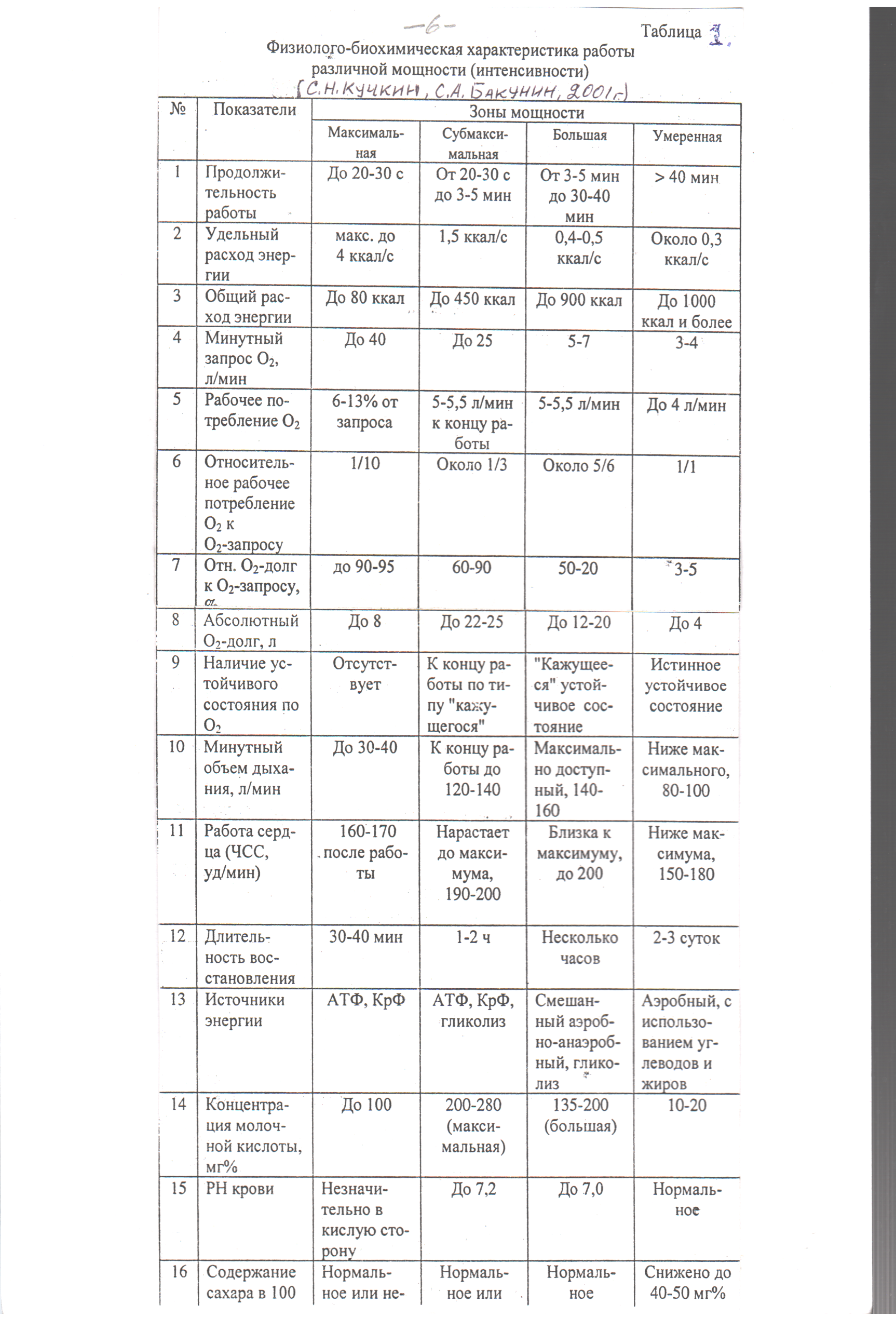